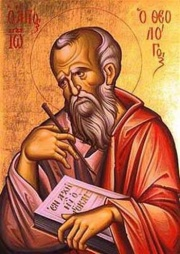 [Speaker Notes: 1]
Jullie zijn sterk
[Speaker Notes: 2]
Jullie zijn sterk
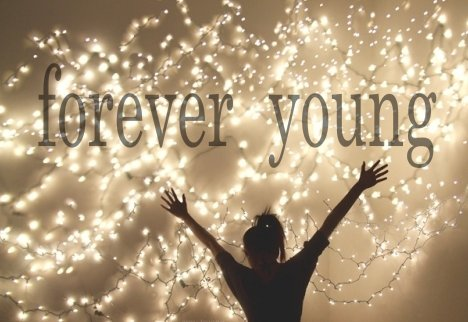 [Speaker Notes: 3]
Jullie zijn sterk
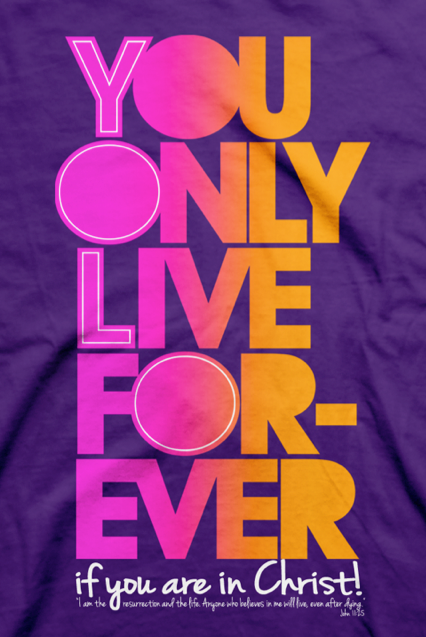 [Speaker Notes: 2]
Het woord van God blijft in jullie
[Speaker Notes: 5]
Het woord van God blijft in jullie
= je zonden belijden
[Speaker Notes: 6]
Het woord van God blijft in jullie
= je zonden belijden
= Jezus belijden als Heer
[Speaker Notes: 7]
Het woord van God blijft in jullie
= je zonden belijden
= Jezus belijden als Heer
 
Gods woord: ‘Het is goed.’
[Speaker Notes: 8]
Het woord van God blijft in jullie
= je zonden belijden
= Jezus belijden als Heer
 
Gods woord: ‘Het is goed.’
	-als je vergeving vraagt
[Speaker Notes: 9]
Het woord van God blijft in jullie
= je zonden belijden
= Jezus belijden als Heer
 
Gods woord: ‘Het is goed.’
	-als je vergeving vraagt
	-als gelovigen moeilijk is
[Speaker Notes: 10]
Het woord van God blijft in jullie
= je zonden belijden
= Jezus belijden als Heer
 
Gods woord: ‘Het is goed.’
	-als je vergeving vraagt
	-als gelovigen moeilijk is
	-als je leven mooi is
[Speaker Notes: 11]
Jullie hebben het kwaad overwonnen
[Speaker Notes: 12]
Jullie hebben het kwaad overwonnen
-het kwaad: de duivel…
[Speaker Notes: 13]
Jullie hebben het kwaad overwonnen
-het kwaad: de duivel…
-het kwaad: verkeerde redeneringen
[Speaker Notes: 14]
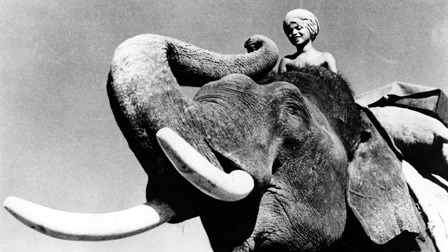 [Speaker Notes: 15]
Jullie hebben het kwaad overwonnen
-het kwaad: de duivel…
-het kwaad: verkeerde redeneringen
-vrij: om lief te hebben
[Speaker Notes: 16]